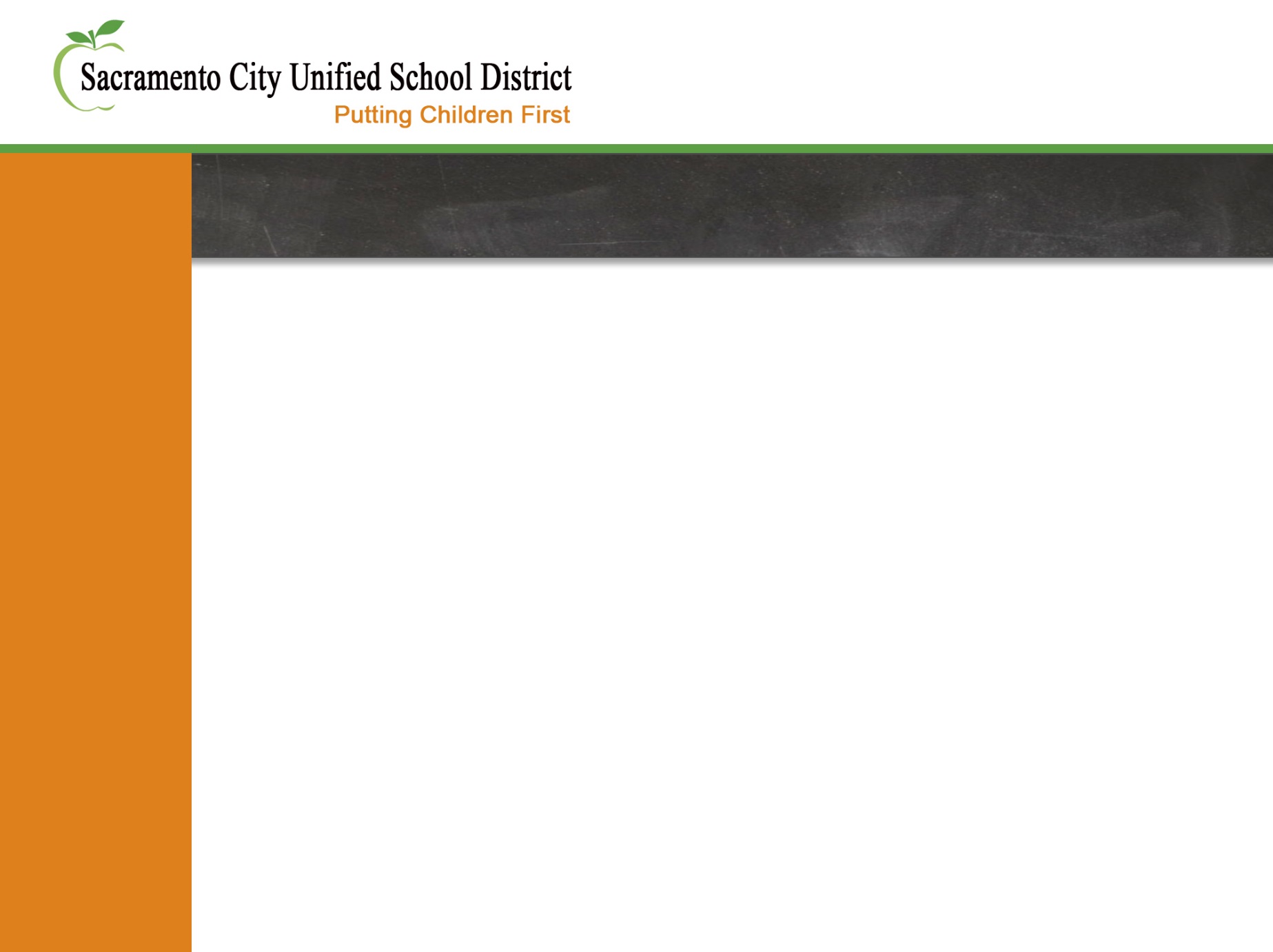 Reclassifying English Learners     in SCUSD
Presented by 
Academic Office
Multilingual Literacy Department
English/Recclassifying EL PP/
1
Four Legal Requirements for Reclassification    and How SCUSD Complies
1




2




3

4
English/Recclassifying EL PP/
2
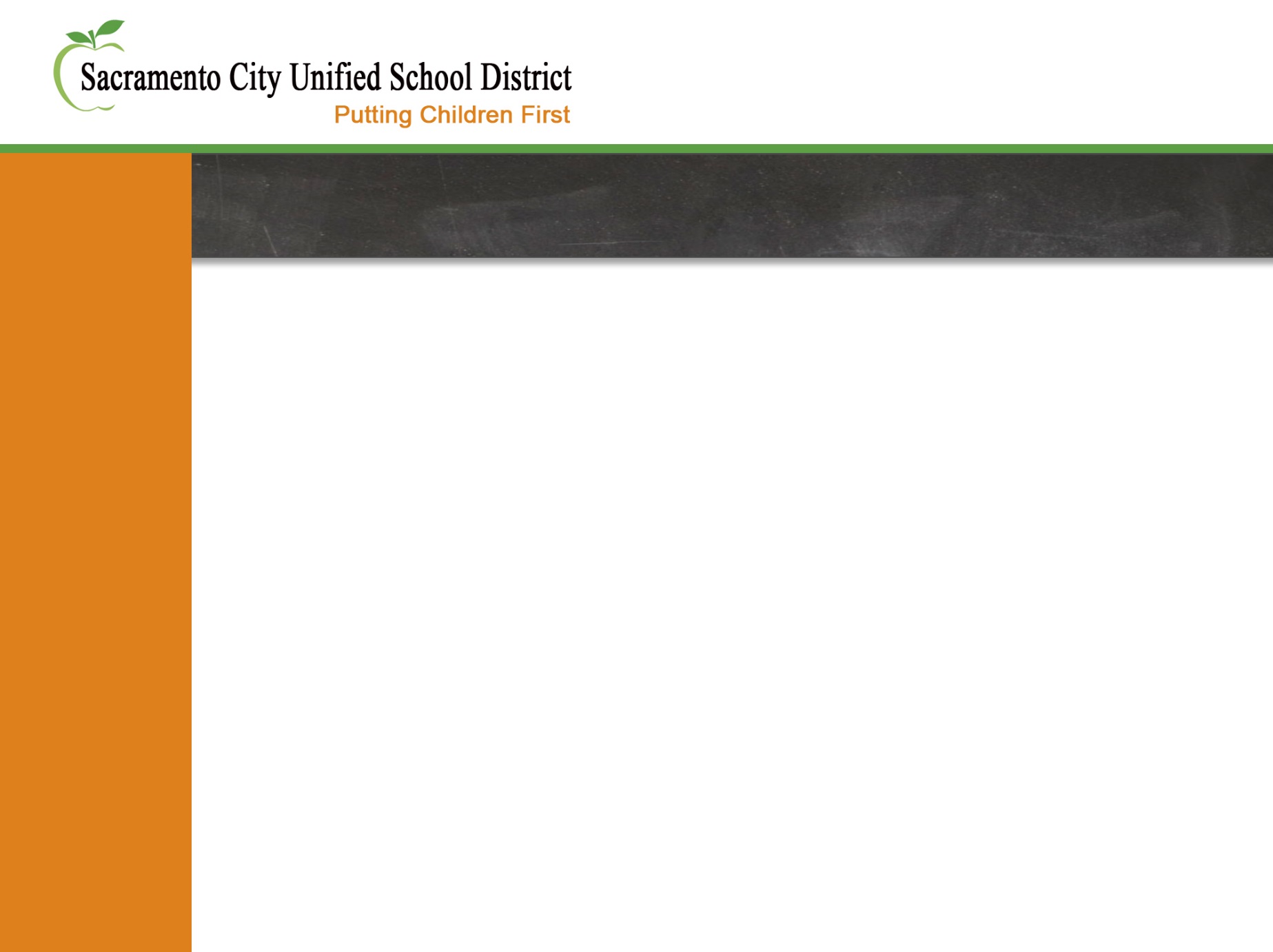 Reclassification Process in SCUSD
Strategy and Innovation Office downloads list of students who are eligible  for reclassification based on Requirement 1 and 2 Multilingual Literacy notifies schools that their lists are ready
EL site representatives begin reclassification process in Illuminate
EL site representatives ask teachers for recommendation
If teachers recommends “yes,” either the teacher or the EL site representative marks the recommendation in Illuminate 
If the teacher recommends “no,” they must provide evidence, like test scores, to demonstrate the student is not ready.  Multilingual Director looks these cases over, student by student, and makes decisions
EL site representatives ask parents/guardians for recommendation
If parent recommends “yes,” the EL site representative marks the recommendation  and date in Illuminate 
If the parent recommends “no,” Multilingual Director contacts parent to discuss
English/Recclassifying EL PP/
3
[Speaker Notes: Explain the four points.  

Activity:
Find a neighbor and ask him or her to tell you the four things that makes ELAC and ELAC.  You have two minutes each person.  When you hear, clap, clap….clap, clap, clap, I want you to stop talking and look at me.  Ensure understanding and repeat directions:
1. Tell your neighbor the four things that make ELAC and ELAC.  2.  Each person has 2 minutes.  3.  Ready… go!]
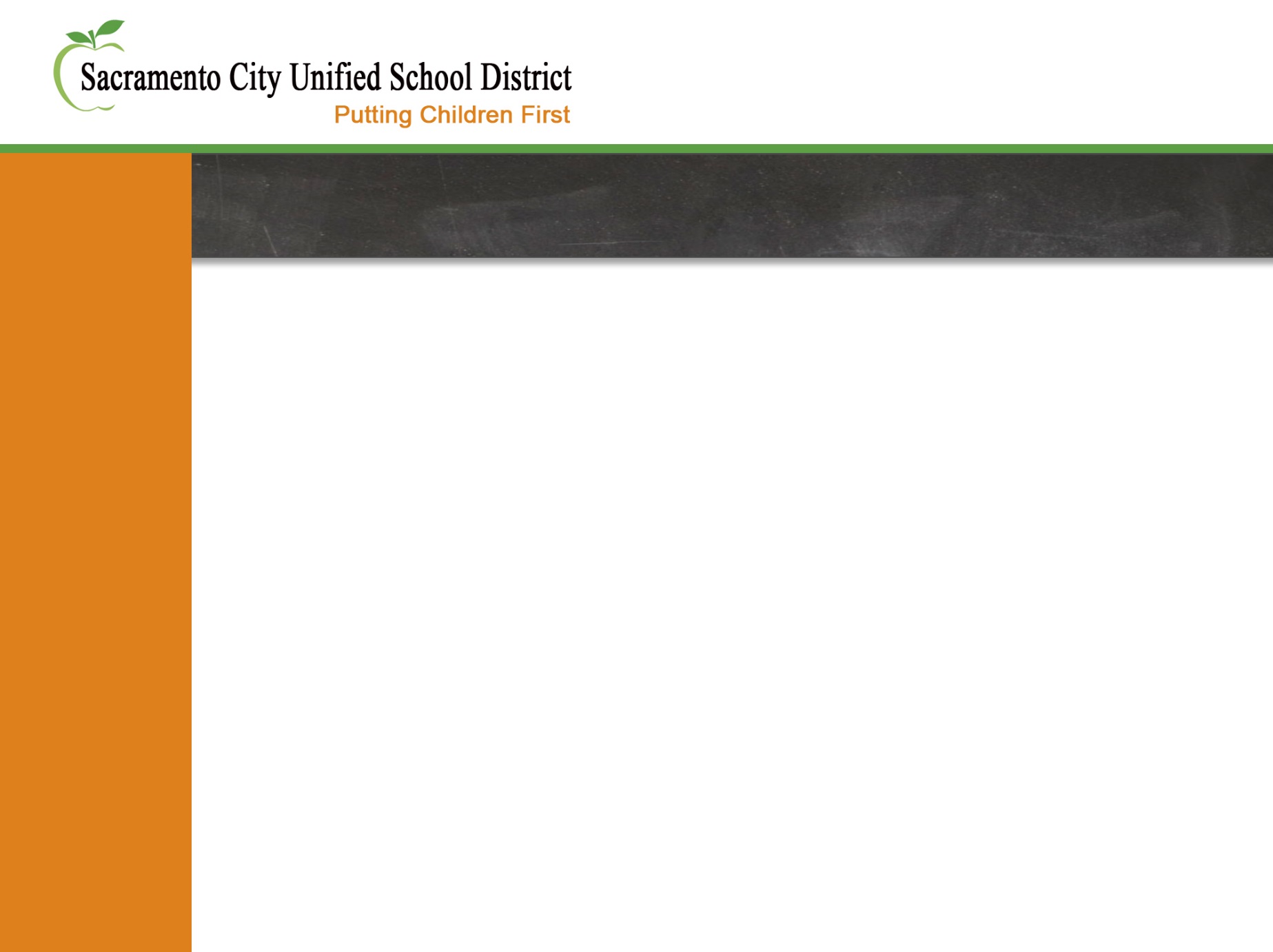 Online in Illuminate
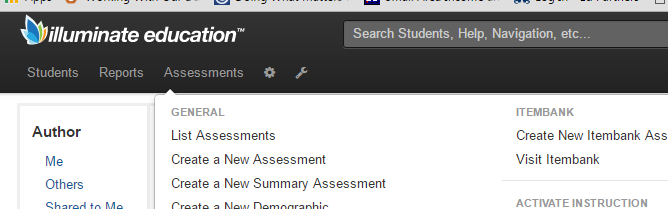 1
2
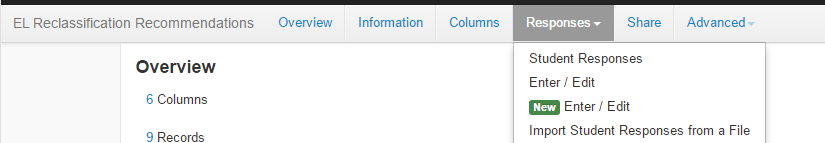 English/Recclassifying EL PP/
4
[Speaker Notes: Explain the four points.  

Activity:
Find a neighbor and ask him or her to tell you the four things that makes ELAC and ELAC.  You have two minutes each person.  When you hear, clap, clap….clap, clap, clap, I want you to stop talking and look at me.  Ensure understanding and repeat directions:
1. Tell your neighbor the four things that make ELAC and ELAC.  2.  Each person has 2 minutes.  3.  Ready… go!]
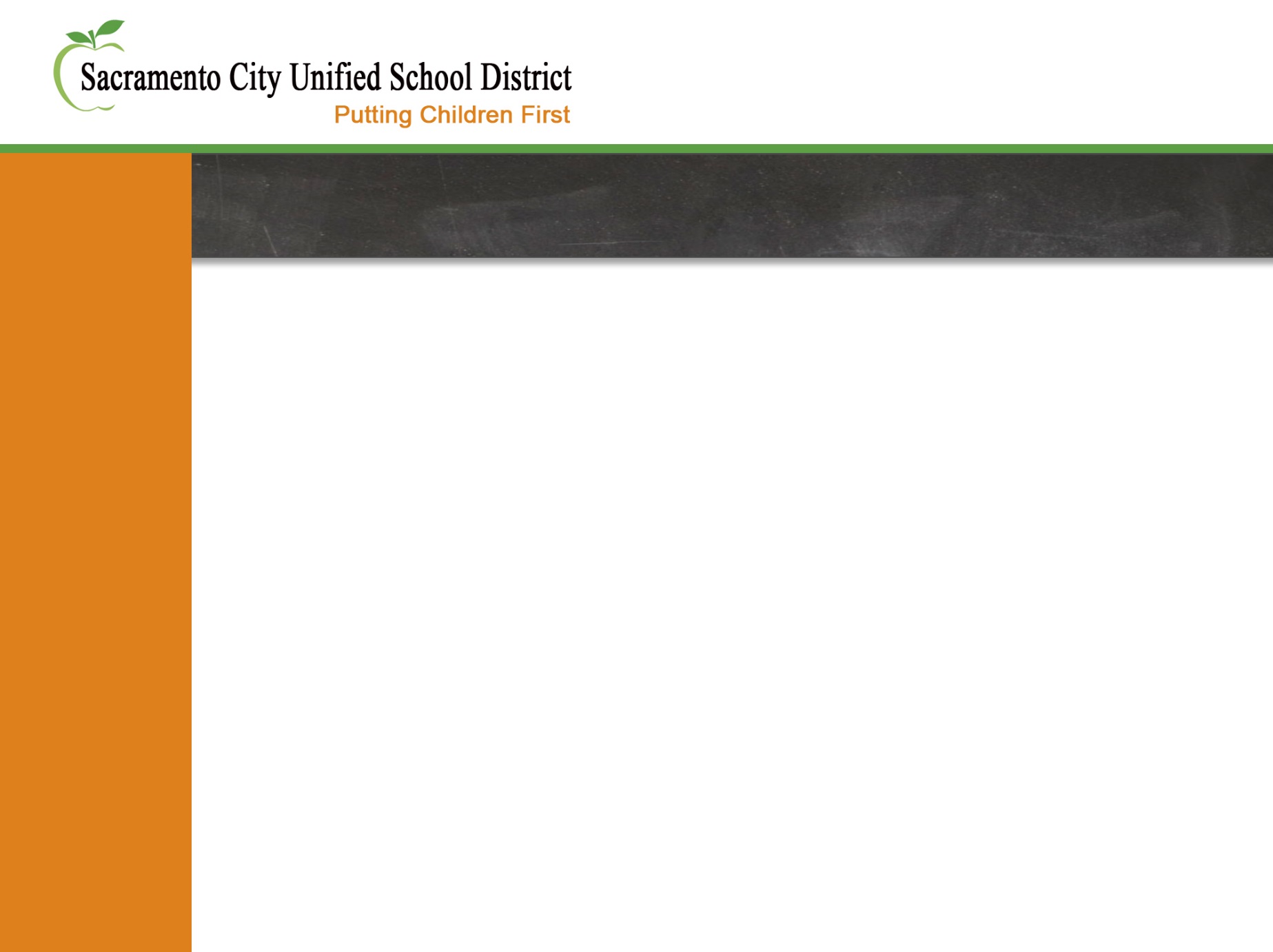 Online in Illuminate
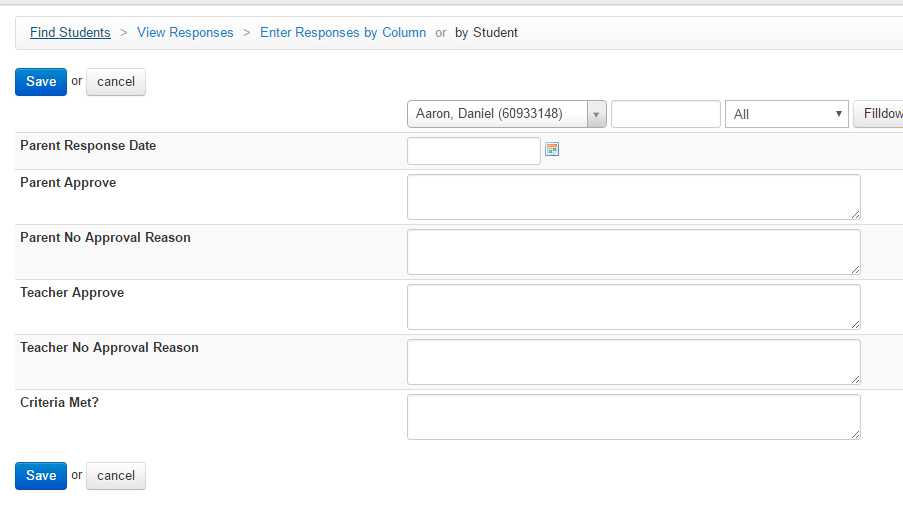 3
EL Coordinator only
English/Recclassifying EL PP/
5
[Speaker Notes: Explain the four points.  

Activity:
Find a neighbor and ask him or her to tell you the four things that makes ELAC and ELAC.  You have two minutes each person.  When you hear, clap, clap….clap, clap, clap, I want you to stop talking and look at me.  Ensure understanding and repeat directions:
1. Tell your neighbor the four things that make ELAC and ELAC.  2.  Each person has 2 minutes.  3.  Ready… go!]
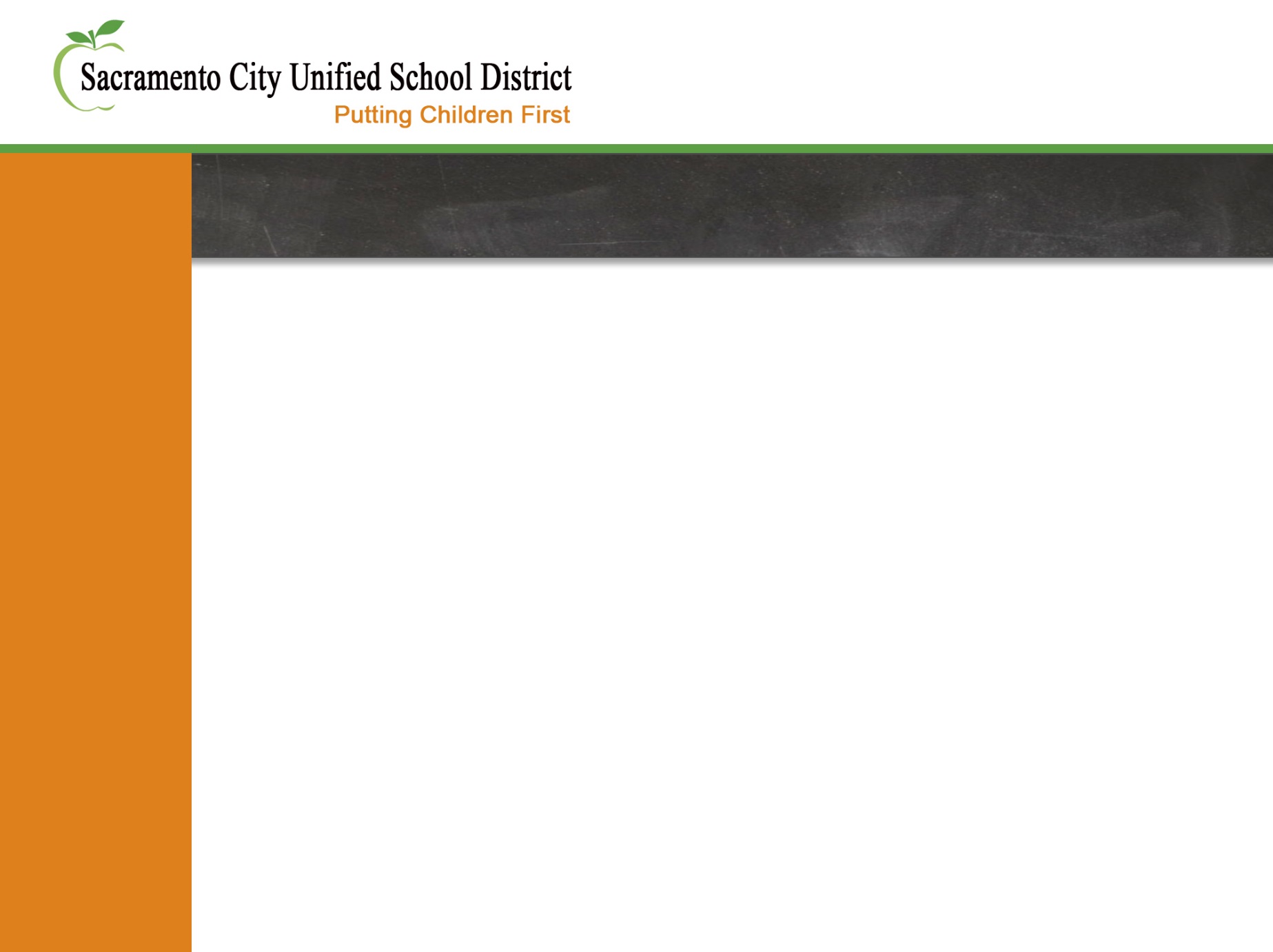 Reclassification Process in SCUSD
Once a school has completed reclassifying all their eligible students, Multilingual Literacy changes the students’ status from “EL” to “Reclassified” in Infinite Campus, our student information system

The next time we provide student information to CA’s student information system, the students are reclassified and no longer need to take the CELDT

Multilingual Literacy provides annual lists of reclassified students to schools for  follow up; each student is monitored for two years
English/Recclassifying EL PP/
6
[Speaker Notes: Explain the four points.  

Activity:
Find a neighbor and ask him or her to tell you the four things that makes ELAC and ELAC.  You have two minutes each person.  When you hear, clap, clap….clap, clap, clap, I want you to stop talking and look at me.  Ensure understanding and repeat directions:
1. Tell your neighbor the four things that make ELAC and ELAC.  2.  Each person has 2 minutes.  3.  Ready… go!]